Figure 4. Decoding perceptual decisions when choice-related and stimulus-responsive regions (total of 10 ROIs) were ...
Cereb Cortex, Volume 17, Issue 3, March 2007, Pages 691–701, https://doi.org/10.1093/cercor/bhk020
The content of this slide may be subject to copyright: please see the slide notes for details.
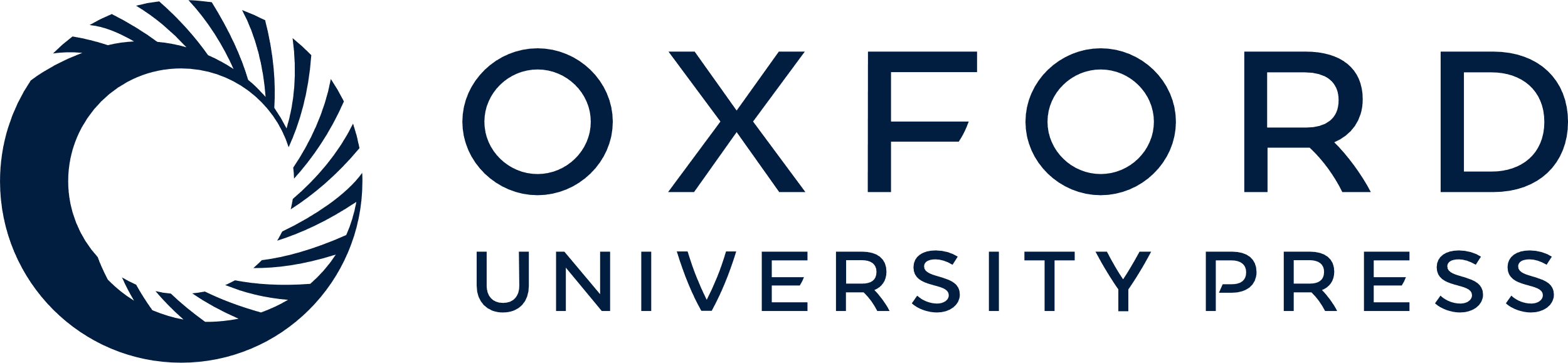 [Speaker Notes: Figure 4. Decoding perceptual decisions when choice-related and stimulus-responsive regions (total of 10 ROIs) were considered together. Classification accuracy increased linearly as a function of the number of regions and approached 80% correct for the 10-region combination. The values over individual bars show the average number of voxels (summed across regions) associated with the maximum classification rate. Error bars indicate the standard error of the mean.


Unless provided in the caption above, the following copyright applies to the content of this slide: © The Author 2006. Published by Oxford University Press. All rights reserved. For permissions, please e-mail: journals.permissions@oxfordjournals.org]